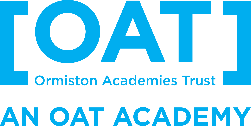 Science Learning Journey 2024-25
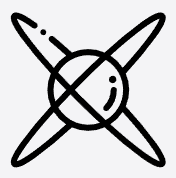 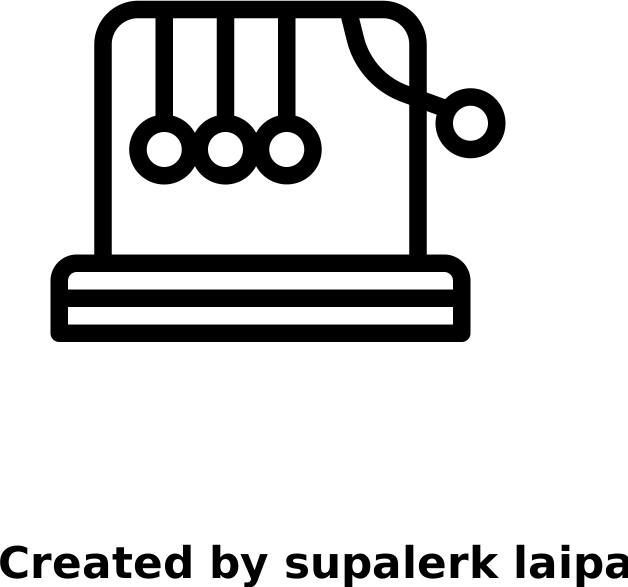 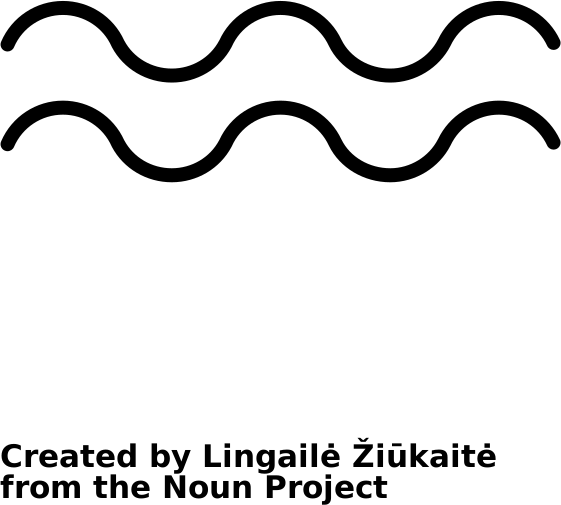 B6 part 2 "Evolution
&
Its Evidence"
B7 part 2 "Maintaining Biodiversity"
C10 "Using Earth's Resources"
Preparing for our GCSE’s

Recapping required practical's, Numeracy skills, Extended writing skills
P7
Magnetism & Electromagnetism
P8 "Space" (Triple only)
C9
"The Earth's Atmosphere"
P6
"Waves"
B7 part 1 "Ecology"
C8 "Chemical Analysis"
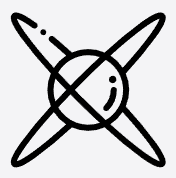 C3
Conservation of Mass, concentrations and quantitative chemistry.
B3
Bacterial, Viral, Fungal infections, immune system and drug development.
P4 Density, internal  energy and motion in gases.
C6
Rate and Extent of 
Chemical change
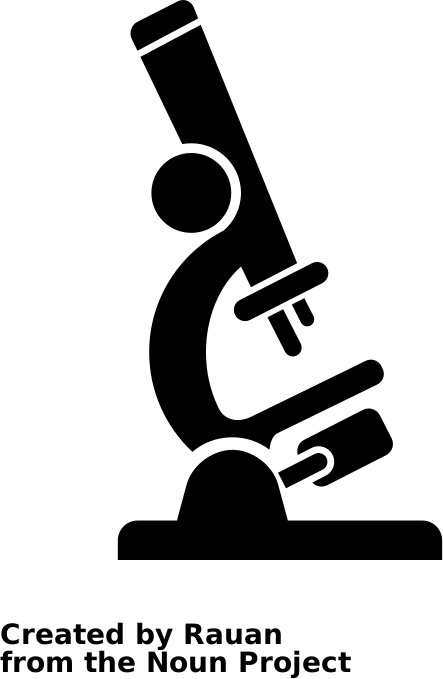 C4
Reactivity series, redox reactions and electrolysis.
C4
Acids and Alkalis
B4 
Photosynthesis
B5
Nervous system
C7
Organic Chemistry
B5 part 2 "Homeostasis & The Endocrine System"
P5 part 2 Newton’s
Laws
B6 part 1 Reproduction & Inheritance
P5
Forces
B2
Leaves, transpiration and translocation.
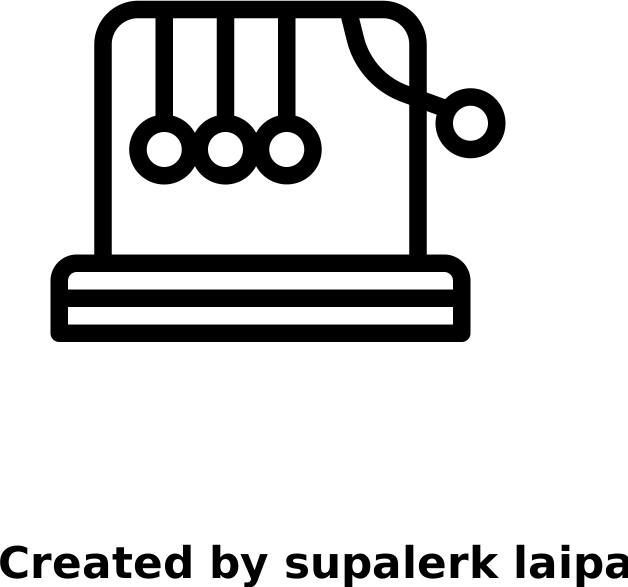 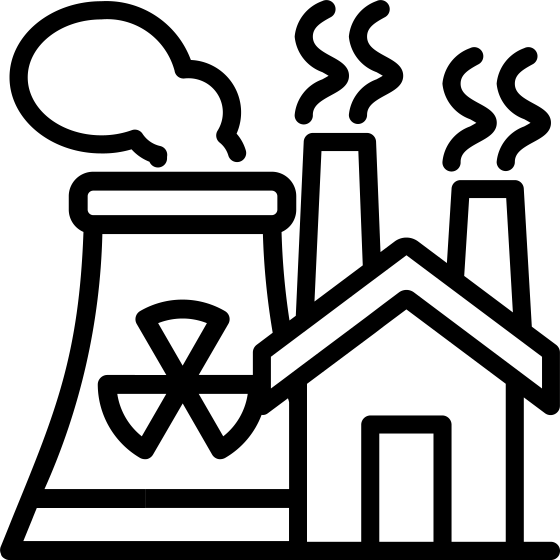 C5R Exothermic and endothermic reactions..
C2
C2 Metals, non-metals and bonding.
P1
Energy
B1 Part 1
Cells
P2
Electricity
C1 Part 2 Periodic Table
C1 part 1
Atomic structure
B2
Part 1 Organs and health
B2 Part 2Cell Cycles
Reactivity series
Extracting
 metals
Ceramics, composites & polymers
KS4
Catalysts
P2 Domestic supply, supply to the home, static charges.
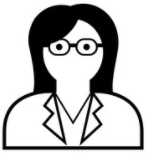 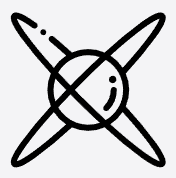 Exothermic & endothermic reactions
Industrial chemistry
Introduction to science
Standard form
Repeatability & reproducibility
Colours & the eye
Data
Reflection/refraction
Diffusion
Uncertainty
Percentages
Water waves
Gradients on graphs
Errors
Light waves
Density
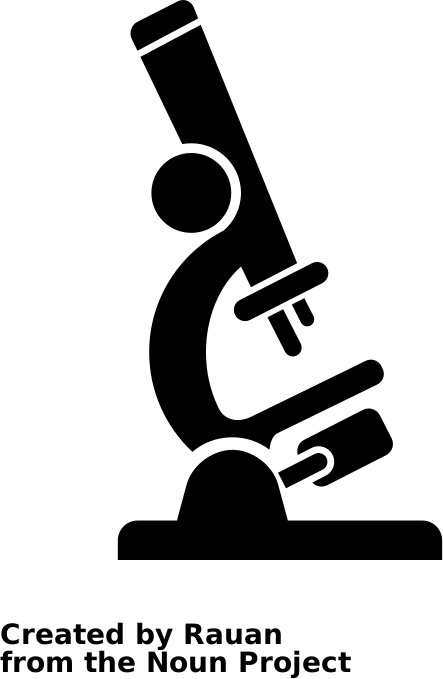 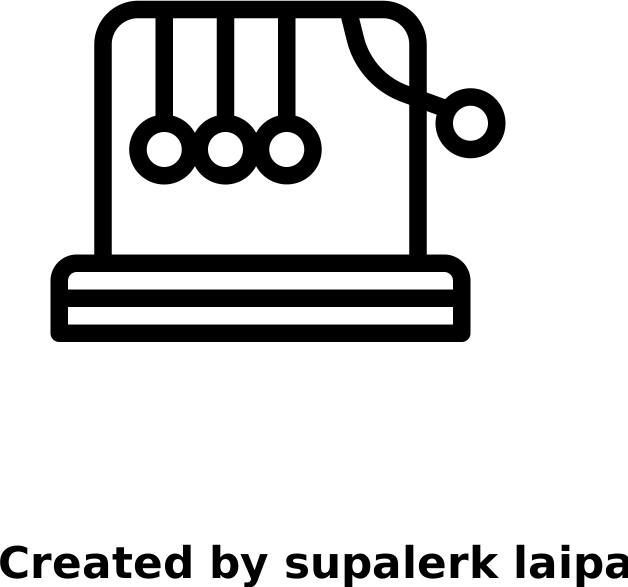 Sound waves
Developing drugs
Addiction support worker
Antibiotics
Wireless technology
Issues with smoking & drinking
Misuse & addiction
Legally prescribed
 drugs
Pablo Escobar case study
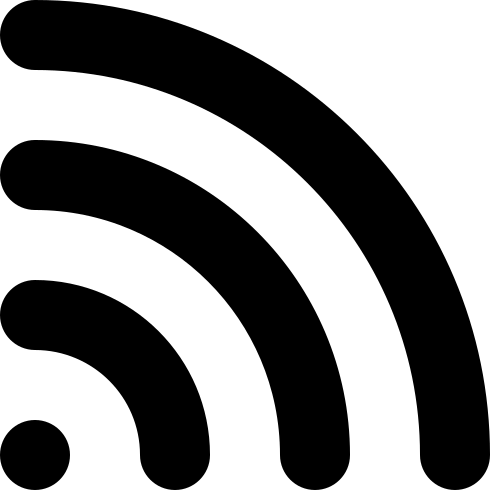 Life cycle of a Star
What are drugs?
The Universe
The Moon
Seasons
The Big Bang
Year 
9
Solar system
Properties & types of waves
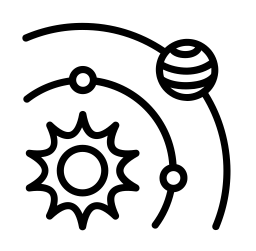 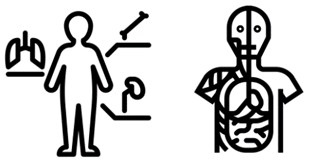 The
Earth &
Universe
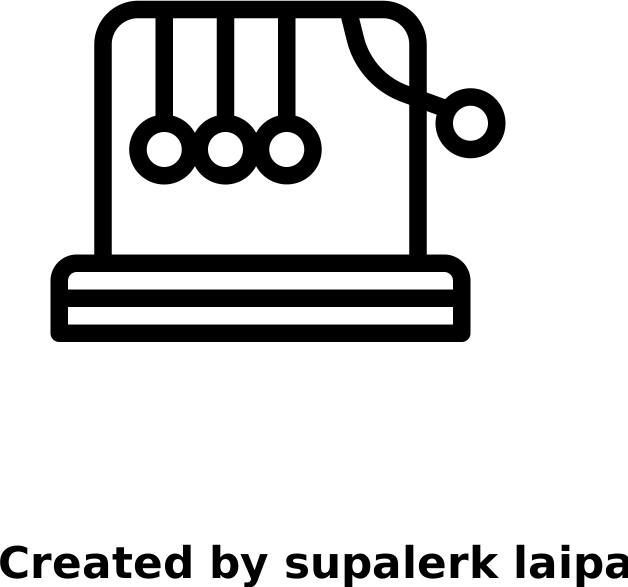 Satellites
Non-communicable diseases
Health
& Diseases
Health & Fitness
Measuring fitness
Reaction
times
Aerobic respiration
Exercise
Risk factors
Immune system
Bodies defences
Deficiencies
Nutrients
Insulators
Mass vs Weight
Graphs
Significant figures
Anomalies
Forensic evidence
Handwriting analysis
Pure substances
Series
circuits
Time since death
Parallel
circuits
Flame testing
Variables
Resistance
Electricity
Results tables
Potential difference
Mean, mode & median
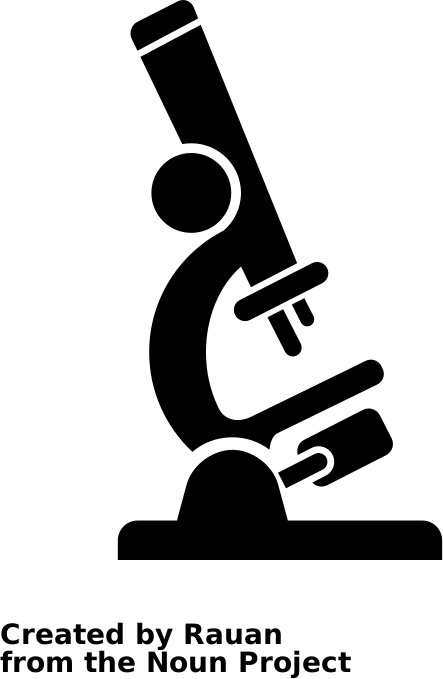 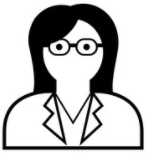 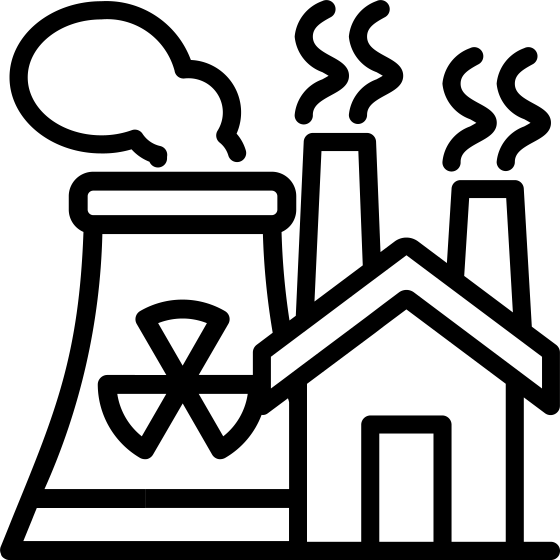 Current
Chemical
Reactions (1)
Word equations
Chemical changes
Exothermic reactions
Conservation 
of mass
Endothermic reactions
Energy stores
Thermal decomposition
Hazard symbols
Electricity
Oxidation
Acids & Alkalis
Indicators
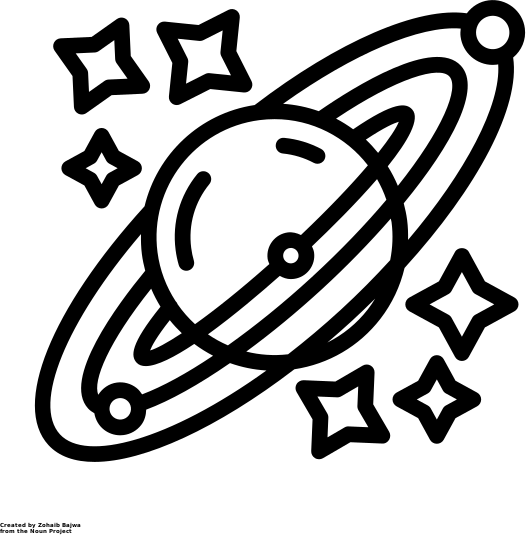 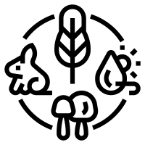 Respiratory system
Charge
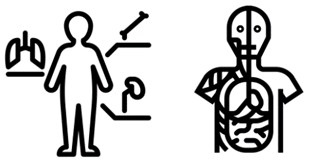 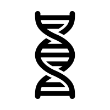 Enzymes
Human
Body
Digestive system
Circulatory system
Llaunching a roller coaster
Year 
8
Blood vessels
Experimental improvement
Pressure
Heart
Skeletal system
Life processes
Distance Time Graphs
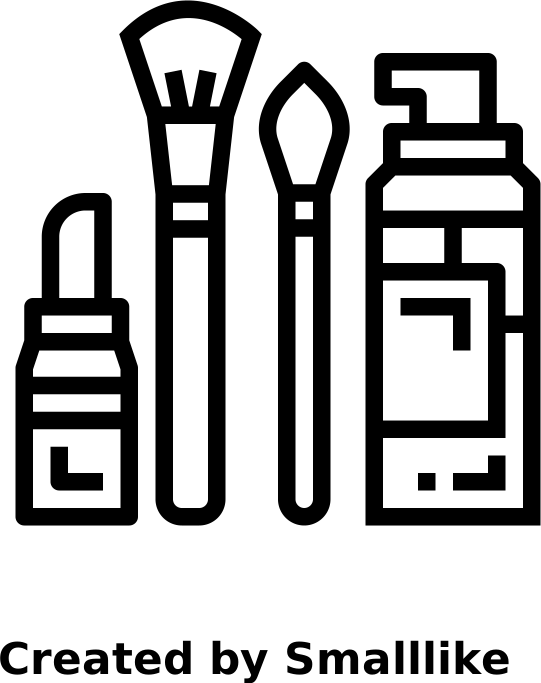 Speed Calculations
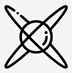 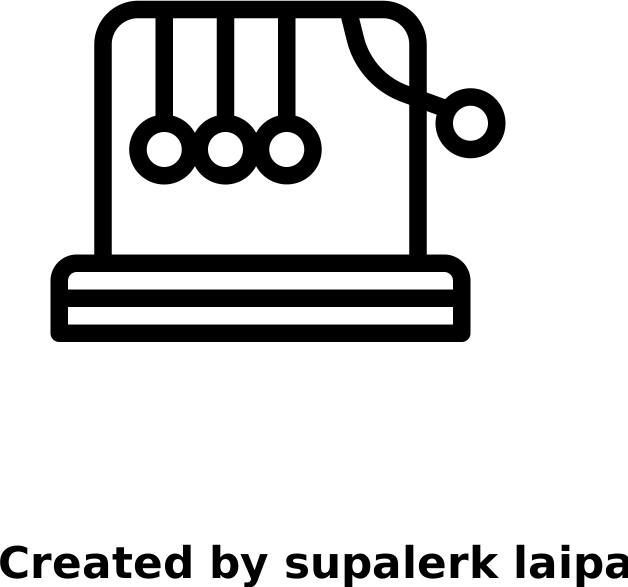 Hooke's Law
Contraception & STI’s
What are particles
Particles
Diffusion
Separation Techniques
Resultant Forces
Pressure of gases
Body changes
What are Forces
Gases
Ssolubility
Changes of state
Forces
Gestation
Friction
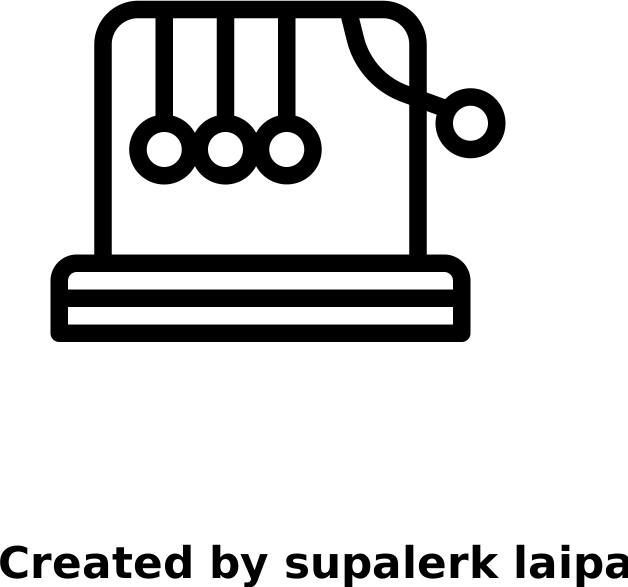 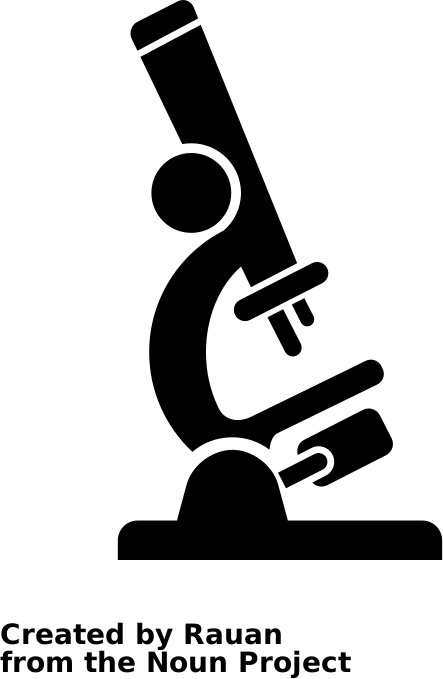 Menstrual Cycle
Energy
Infrared radiation
The reproductive system
Global Warming
Fertilisation
Naming Compounds
Reproduction
Combustion
Chemical Formula
Conductors and insulators
Convection
Renewable Power Stations
Metals and –non- metals
Compounds
Infertility
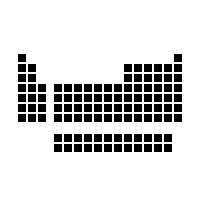 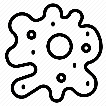 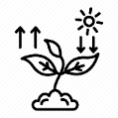 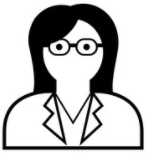 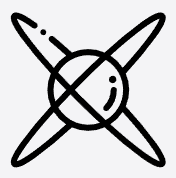 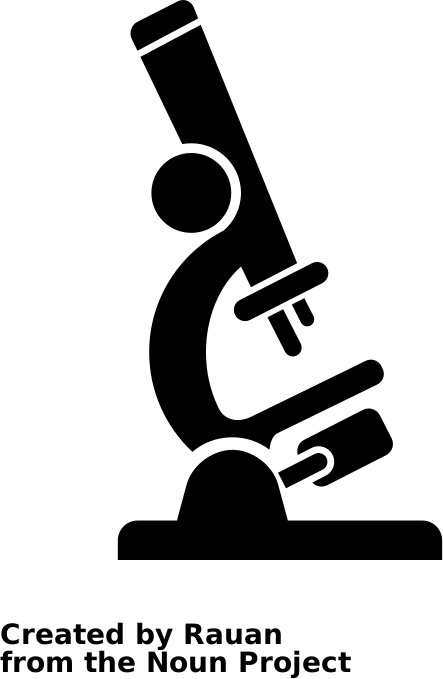 Periodic Table
Elements, compounds
Plant and animal cell structure
The atom
How Science Works 1
Single Celled Organisms
Atoms and the Periodic Table
Specialised cells
Respiration
HSW: Using microscopes
Cells
Lab Safety
Equipment and Measurements
Photosynthesis
Year 
7
Pollination, seed dispersal and fertilisation